Writing a Definition Essay
This work is licensed under a Creative Commons Attribution-NonCommercial-ShareAlike 4.0 International License.
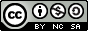 What is a Definition Essay
In a definition essay, writers take an idea, generally a complex or abstract idea, and explain what it means to them.
Examples of a Definition Essay Prompt
Define heroism.

				


					What is love?
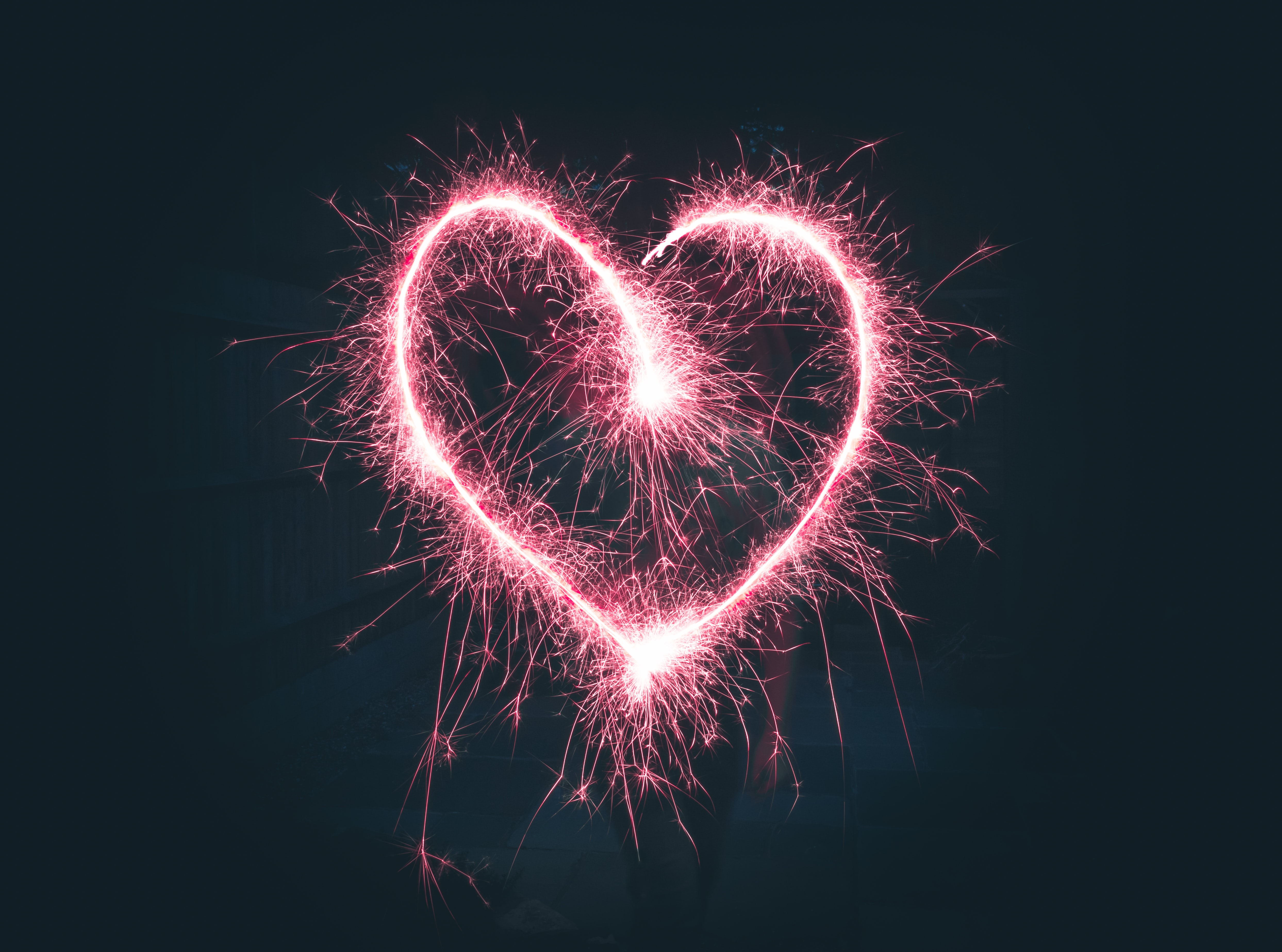 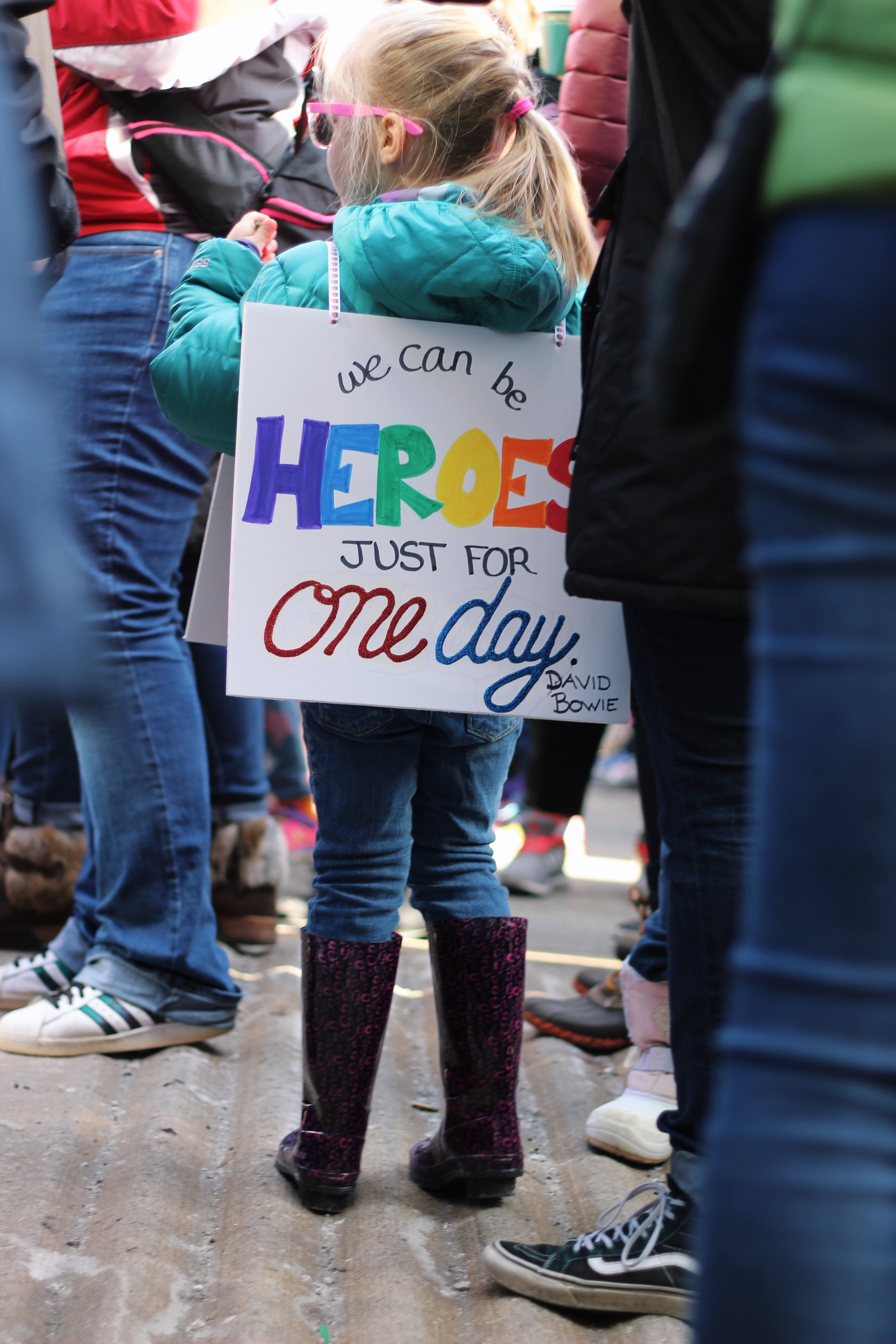 Strategies for Writing a Definition Essay
Why do we need strategies to define an idea?

		Strategies provide us withguidelines 		as to what kind of information is 		important. They help us convey our 		ideas in an effective and powerful 		way.
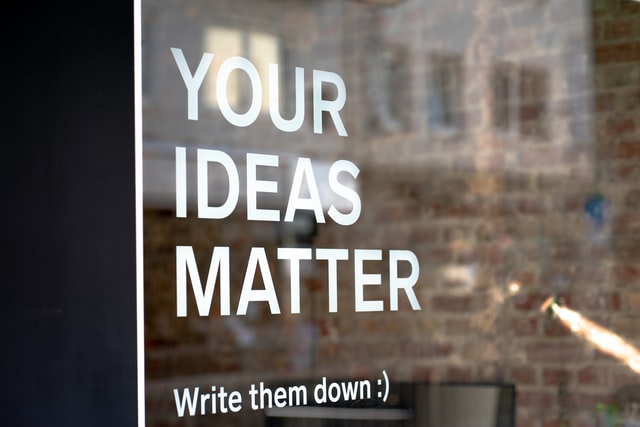 What are Strategies for Writing a Definition Essay?
Function strategy

Example strategy

Negation strategy
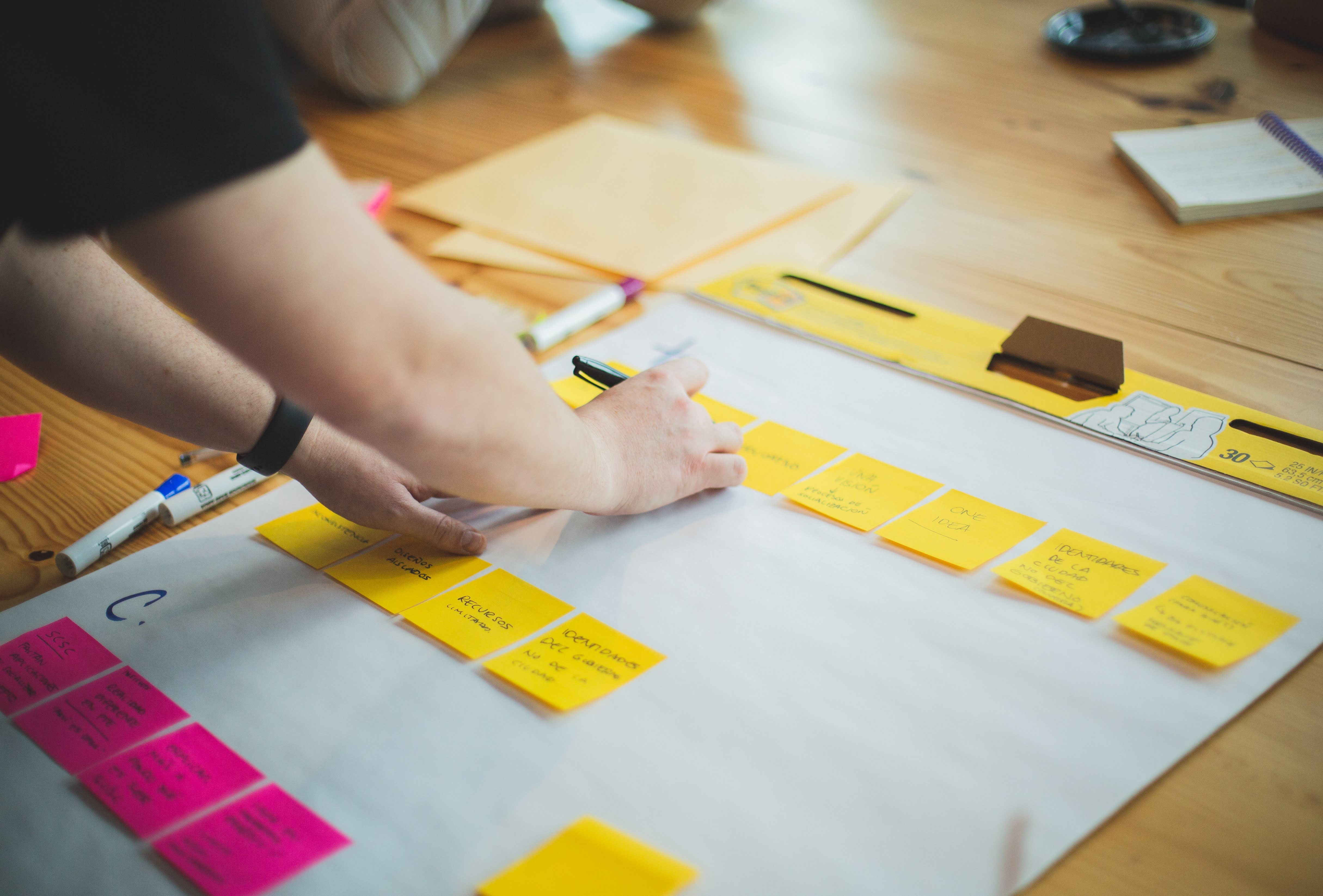 Function Strategy
A function strategy demonstrates how the concept functions --how it works-- in the real world.

EXAMPLE:
Love pieces together and brings families together.
Questions to ask yourself:
What kinds of things does LOVE do?
How does LOVE impact or influence people?
Who does LOVE act on?
Example Strategy
An example strategy uses specific examples to help the reader understand your definition. These examples can come from stories or from your personal experience.

EXAMPLE: Romeo and Juliet loved each other very much. Their love was so strong it showed their two families how wrong their feud was and how silly it was to fight.
Questions to ask yourself:
What proof of LOVE have I seen in person?
What proof of LOVE have I read about?
What proof of LOVE have I seen on TV/news/movies?
Negation Strategy
A negation strategy explains what something is by showing what it is not. Using negation helps to contrast your definition with others’ definitions.
EXAMPLE: 
“Love is not jealousy or envy.”
Questions to ask yourself:
What is the opposite of LOVE?
What are some important things that LOVE is NOT?
If I use this word to describe what love is not, will it help show what LOVE is like?
How are you expected to use these strategies?
Each strategy is to be used for an entire body paragraph.
You should include one body paragraph for each strategy.
Introduction paragraph and conclusion paragraph are required.
Sample Outline
Introduction paragraph (with a thesis)
Function paragraph
Example paragraph
Negation paragraph
Conclusion paragraph (restate thesis)
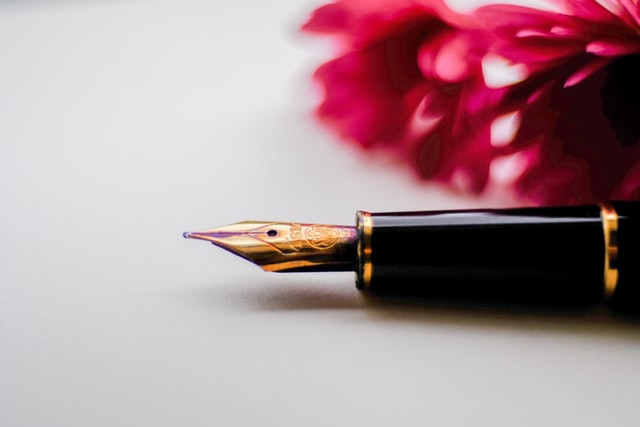